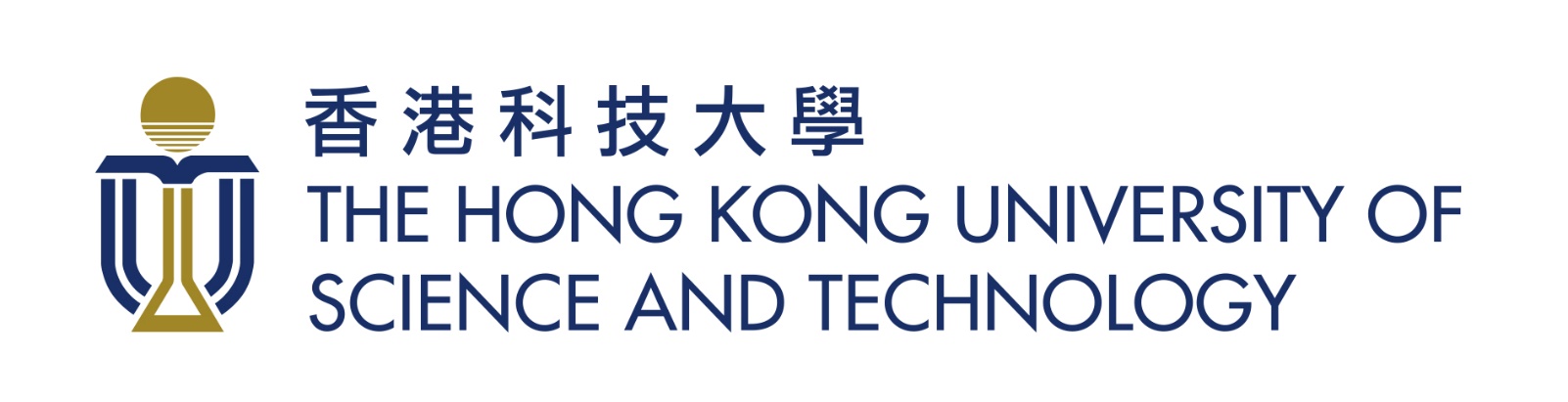 AI Private Equity Investment: Entrepreneurship Profession Assessment Research
Project Pharaoh
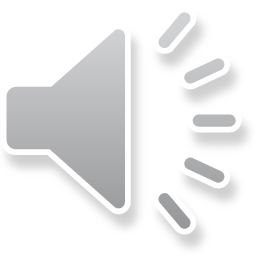 CONTENTS
Analyze the Capabilities of Senior Managers
Executive Team Background and Significant News
Measure the leadership of Workfusion From Papers, Articles etc.
Entrepreneur Speech Video Analysis
Synthesis and Suggestions
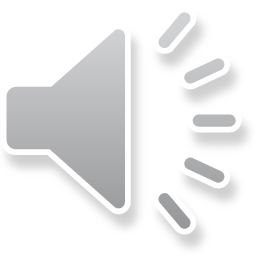 /01
Analyze the Capabilities of Senior Managers
Skill points classification
Total skill points comparison
Individual skill points comparison
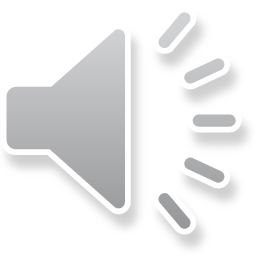 Skill points classificationSkill points classificationSkill Points Classification
Skills recognition is the recognition of a number of peers by a manager's ability in a particular field. It can be represented by a numerical value.
Copy paste fonts. Choose the only option to retain text.
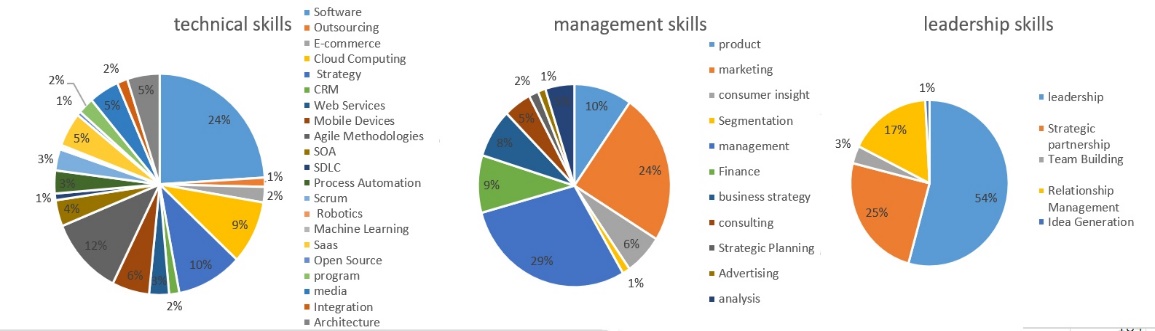 In order to easily show data, we can combine similar skills into one skill. Then classify the combined skills into technical skills, management skills and leadership skills.
Technical skills are Mainly concentrated on software, management skills are Mainly concentrated on marketing and leadership skills are Mainly concentrated on leadership, partnership and relationship management.
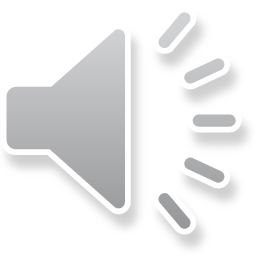 4
Total Skill Points Comparison
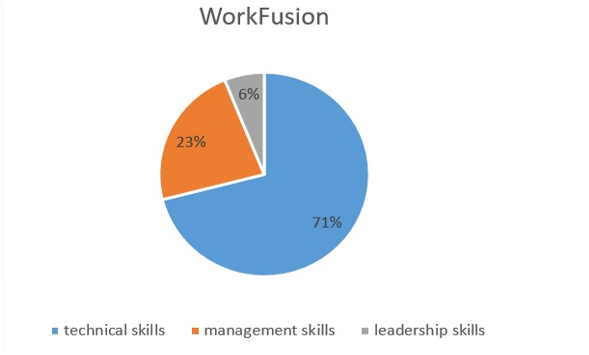 There are some differences in technology, management and leadership Managers of have more recognitions at the technical level and leadership is not widely recognized. 
UiPath executives' skill recognition distribution is more balanced, and technology, management and leadership are all have a certain degree of recognition.
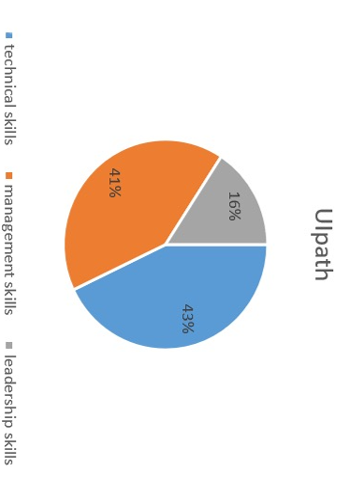 01
02
03
Senior management team has certain advantages in terms of technology, but they may have weakness in management and leadership skills
Calculate the ratio of each type of skill points to the total skill points
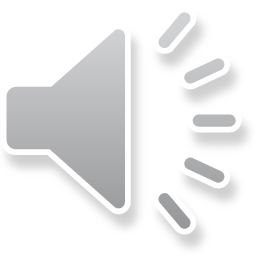 5
Individual Skill Points Comparison
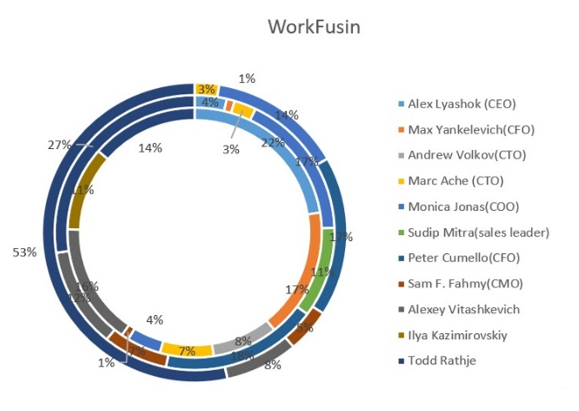 There are 4 people who have a certain proportion of skills certification in three aspects in WorkFusion. 
There are also 4 people who have a certain proportion of skills certification in three aspects in Uipath
01
02
03
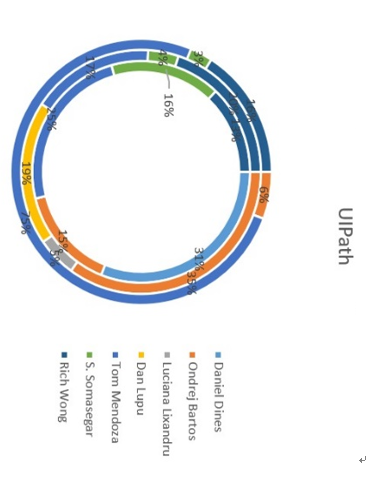 The individual’s skill of senior managers in WorkFusion is not so balanced in terms of skill authentication compared to UiPath.
Rings from inside to outside refer to technical skills, management skills and leadership
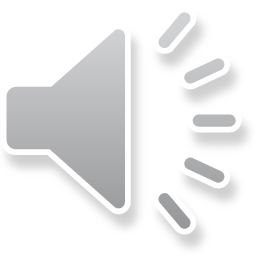 6
/02
Executive team Background and Significant news
Major, Working years
Pre-Industry, Product release
Awards Milestone
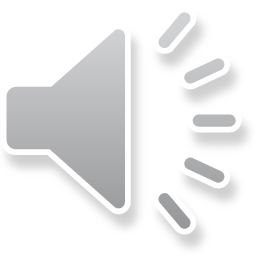 Executive Team Background
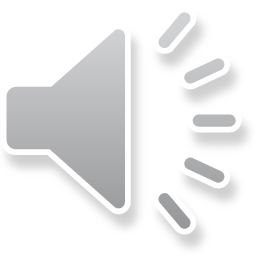 Executive Team Background
Pre-Industry
Industry
Company
Industry
Company
Software
EPAM, Freedom OSS, IBM, Bungo, Yahoo, Hewlett Packard
Marketing Communication
Text100, Tacoda System
Media
Viacom, Pressplay, Washingtonpost, Newsweek Interactive, PBS, etc
Government Agency
NASA
Music
Universal Music, Napster
Data Analysis
Dun&Bradstreet
Management Counsulting
Accenture, WNS, Cvent
Clothing
LeviStrauss
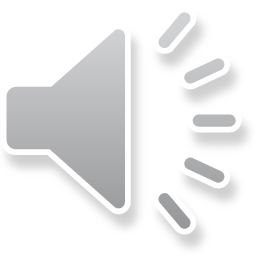 Significant News
Product Release
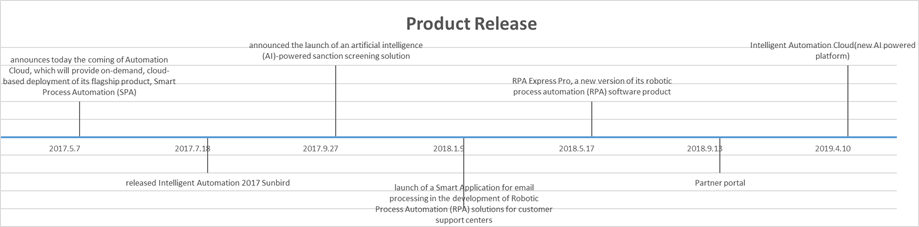 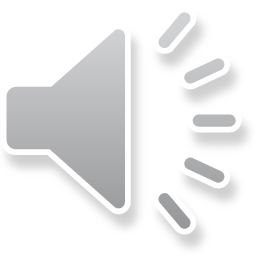 Significant News
Awards/Nominations
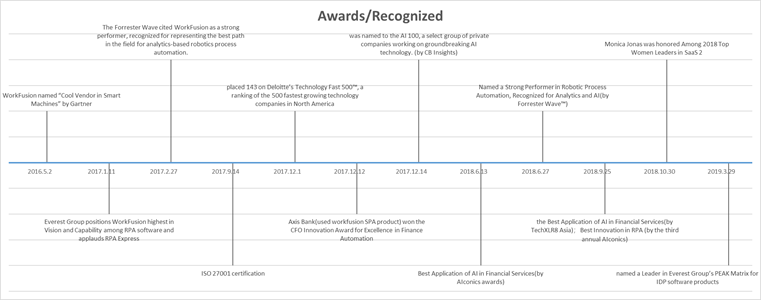 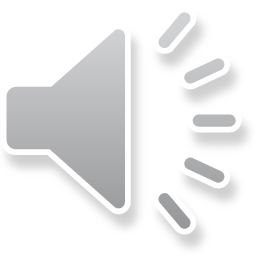 Significant news
Strategic cooperation/milestone/financing
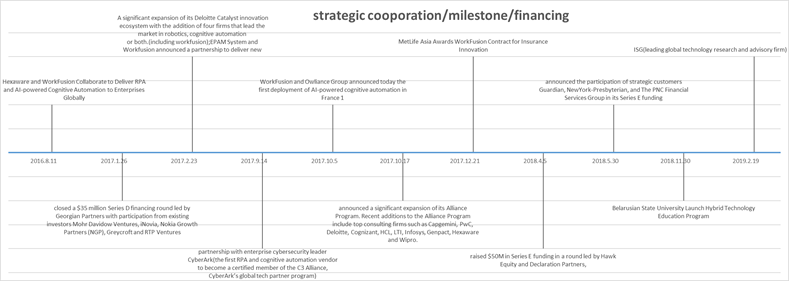 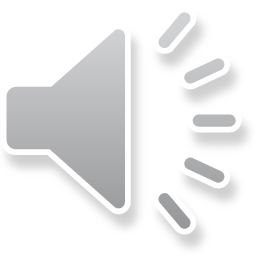 /03
Measure the leadership of Workfusion From Papers, Articles etc.
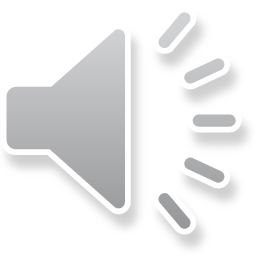 Measure the leadership of Workfusion From Papers, Articles etc
Number of news,
articles, events and 
investors among competitors
patents and papers citations
Number of news/articles
/patents/projects/papers
 among Workfusion
1
3
2
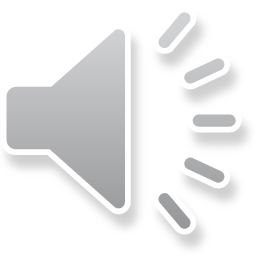 14
Number of News Articles, Events and Investors Among Competitors
Competitors comparison
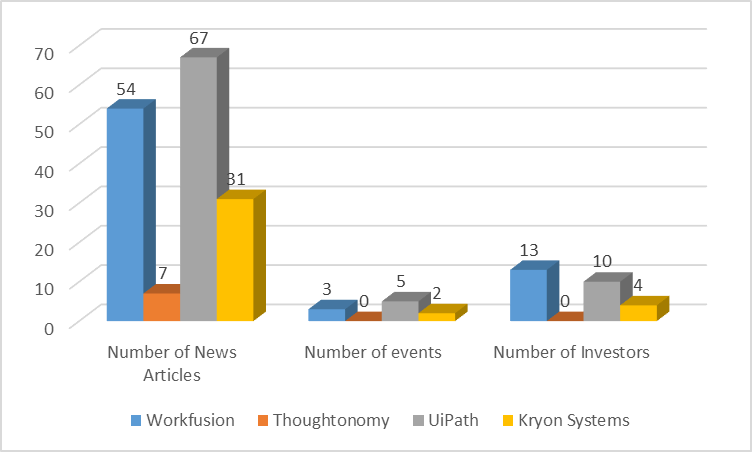 Workfusion has the second largest number of News, Articles and Events just below that of UiPath. At the same time, the number of News and Articles is nearly 8 times than that of Thoughtonomy.
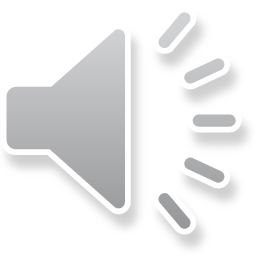 15
Number of news articles, events and investors among competitors
Another factor——Crunchbase Rank
The higher the Rank, the more influential the profile is compared to its peers. 
The lower the Rank, the less important the profile is to the community.
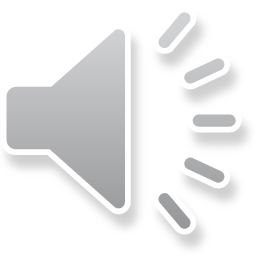 16
Number of news/articles/patents/projects/papers among Workfusion
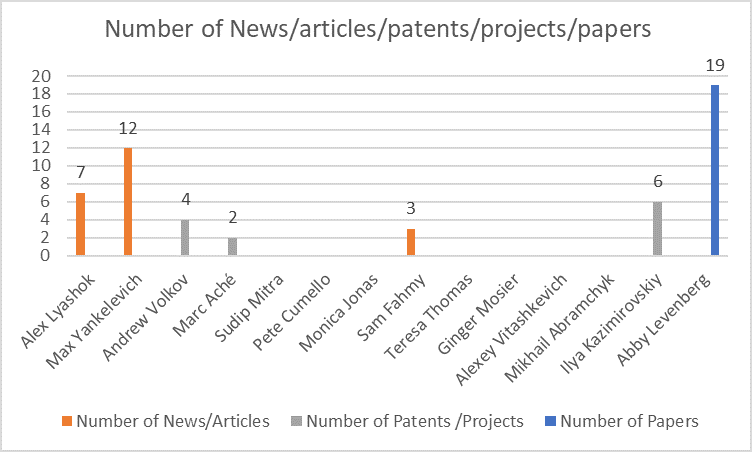 Members of current leader team in workfusion have the creativity in some extent because they have diverse types such as news, articles, papers, patents and projects, but the number is not enough.
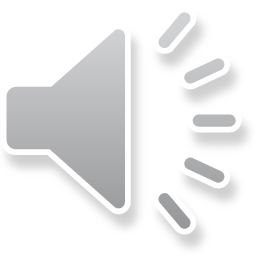 17
Number of news/articles/patents/projects/papers among Workfusion.
Another factor——Crunchbase Rank
Measure the influence to society
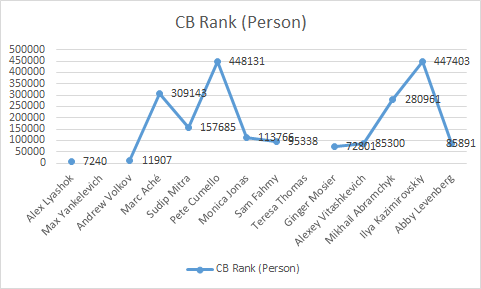 About half of team members’ ranks are within top 10000
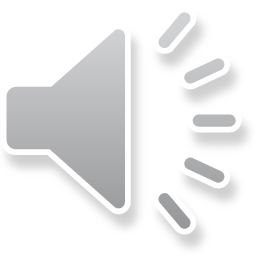 18
Patents and Papers Citations
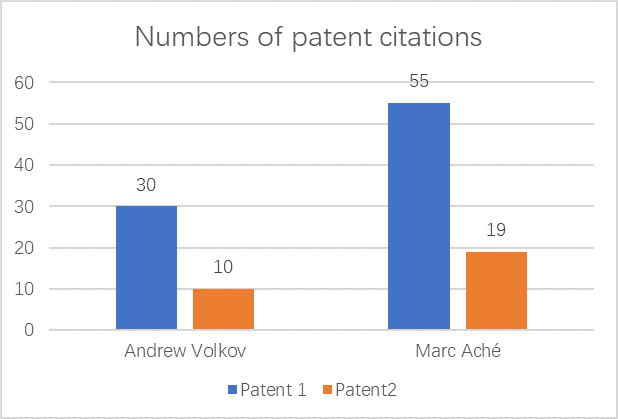 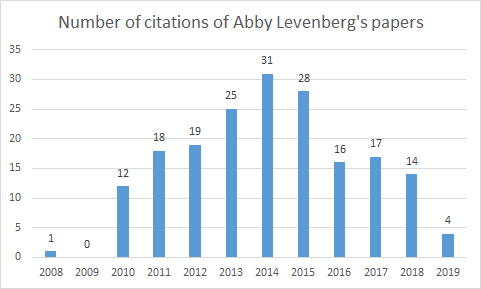 No matter patents or papers citations, both show that workfusion indeed has excellent talents in academic and technology fields, but the number of talents(3 people) is also very few.
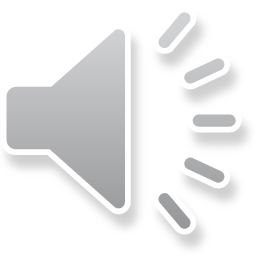 19
/04
Entrepreneur Speech Video Analysis
Recognition
Textuality
Analysis
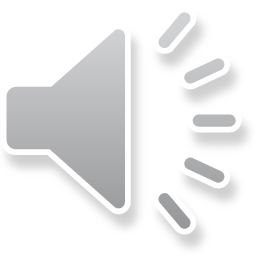 Google Cloud Speech-to-Text API
Powerful
Powered by
Languages
Long audio
Speech Recognition
Machine Learning
120 kinds supported
Long audio supported
Google Cloud Speech-to-Text enables developers to convert audio to text by applying powerful neural network models in an easy-to-use API.
Apply the most advanced deep-learning neural network algorithms to audio for speech recognition with unparalleled accuracy.
Cloud Speech-to-Text can support your global user base, recognizing 120 languages and variants. You can also filter inappropriate content in text results for all languages.
Long audios are supported in Google Could. So, the 1 hour speech can also be recognized properly.
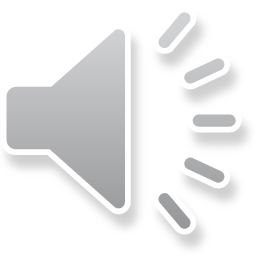 21
A Demo: Speech-To-Text
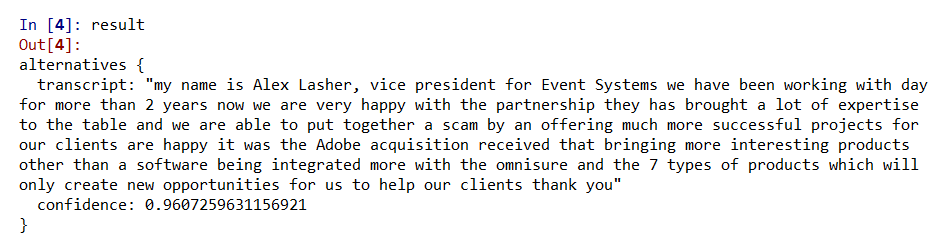 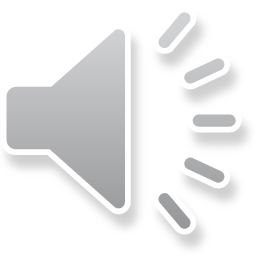 22
Methodology
Divide texts into words (by nltk)
Generate Word Cloud Charts (by WordCloud)
Analyse theme & contents by TF-IDF algorithm (professionality)
Sentiment Analysis (by nltk sentiwordnet)
	positivity, negetivity, objectivity
Total Score
	= λ1Professionality + λ2(Posibility-Negetivity) + λ3Objectivity
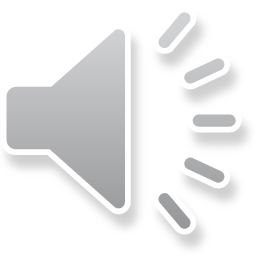 23
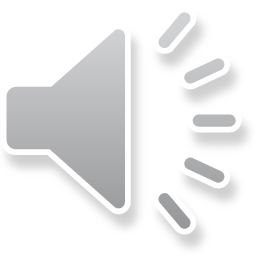 24
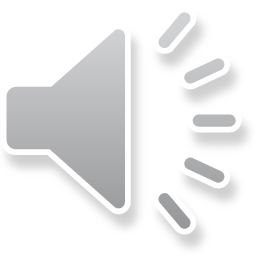 www.islide.cc
25
/05
Synthesis and Suggestions
Future Plan
Application
Suggestions
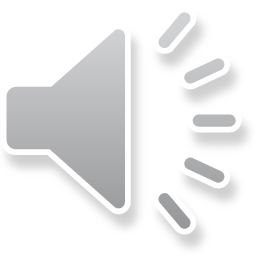 Click to edit Master title style
4
3
2
1
UI
More Ideas
Opinion Finder
A Composite Score
Combine and pack these researches into one program with a user interface, which will make a product that can be used in every industry combining the philosophy we used in this research in the future.
Give a deeper analysis on the what they said in the videos and their Twitters and other posts in social media.
Give a deeper analysis on the what they said in the videos and their Twitters and other posts in social media
Develop a score system which combine and quantify all the conclusions above.
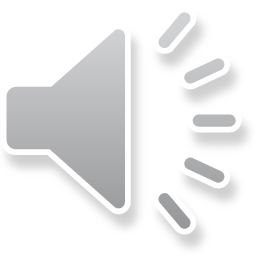 27
Thanks.
Project Pharaoh
Hong Kong University of Science and Technology
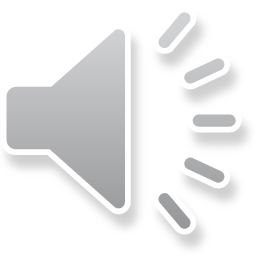